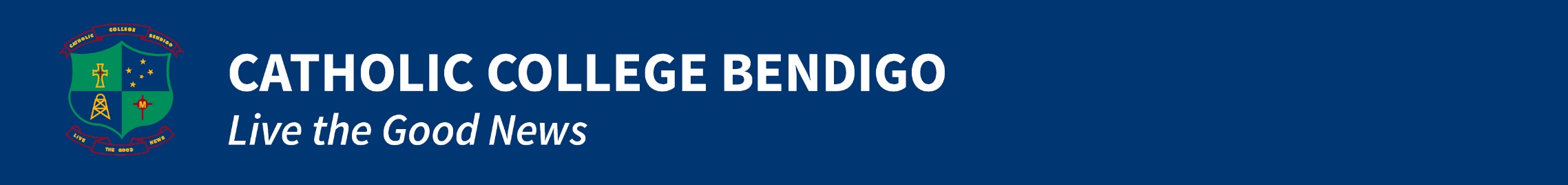 VCE Software Development Unit 3
Programming Practice – Data and information

Objects and classes
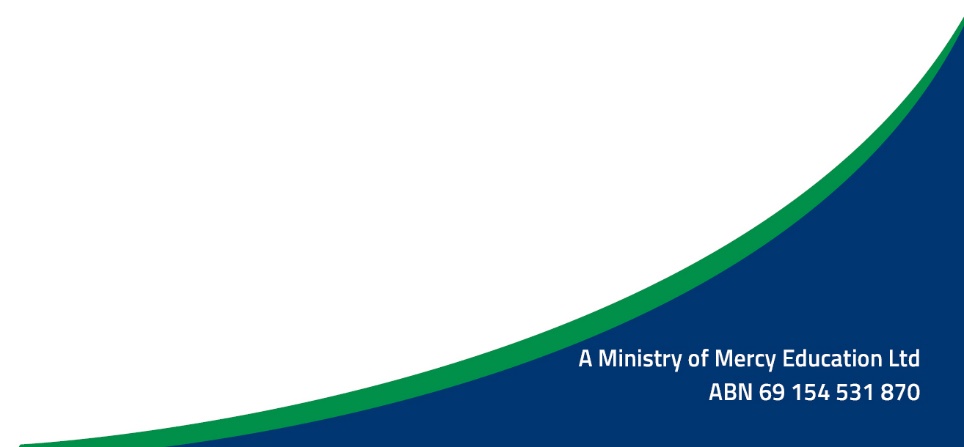 From The Study Design
Key knowledge - Data and information
 characteristics of data types
 types of data structures, including one-dimensional arrays (single data type, integer index) and records (varying data types, field index)
Key knowledge - Approaches to problem solving
methods of representing designs, including data dictionaries, object descriptions, mock-ups and pseudocode 
processing features of a programming language, including instructions, procedures, methods, functions and control structures
By now we have done …
Making variables
 Sequence, selection and repetition
 Doing some processing
 Creating an array
 Making random numbers
 Linear and binary searching of an array
 Sorting an array by selection sort
Object-oriented programming
Up until now, we have used variables and arrays of variables. This was the backbone of procedural programming, but it became painful when programmers wanted to hold multiple pieces of data about a single entity. This is especially true in database style programming.
Objects and classes
In Visual Basic terms:
A class is an abstract representation of something. Think of it like being a list of the interesting features of something. A class can have properties and fields (the data kept) and methods (the actions the thing can do).
An object is a usable example of the thing the class represents.
BUT, the Study Design says you need to know records (varying data types, field index) and object descriptions. Sometimes the different languages use different terminology.
Class (object description) and object
Make = “Ford”
Model = “Mustang”
Colour = “Red”
Wheels = 4
Towbar = false
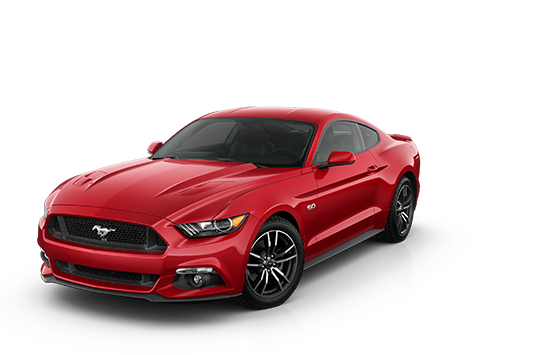 Defining a class
Go to Project → Add Class …
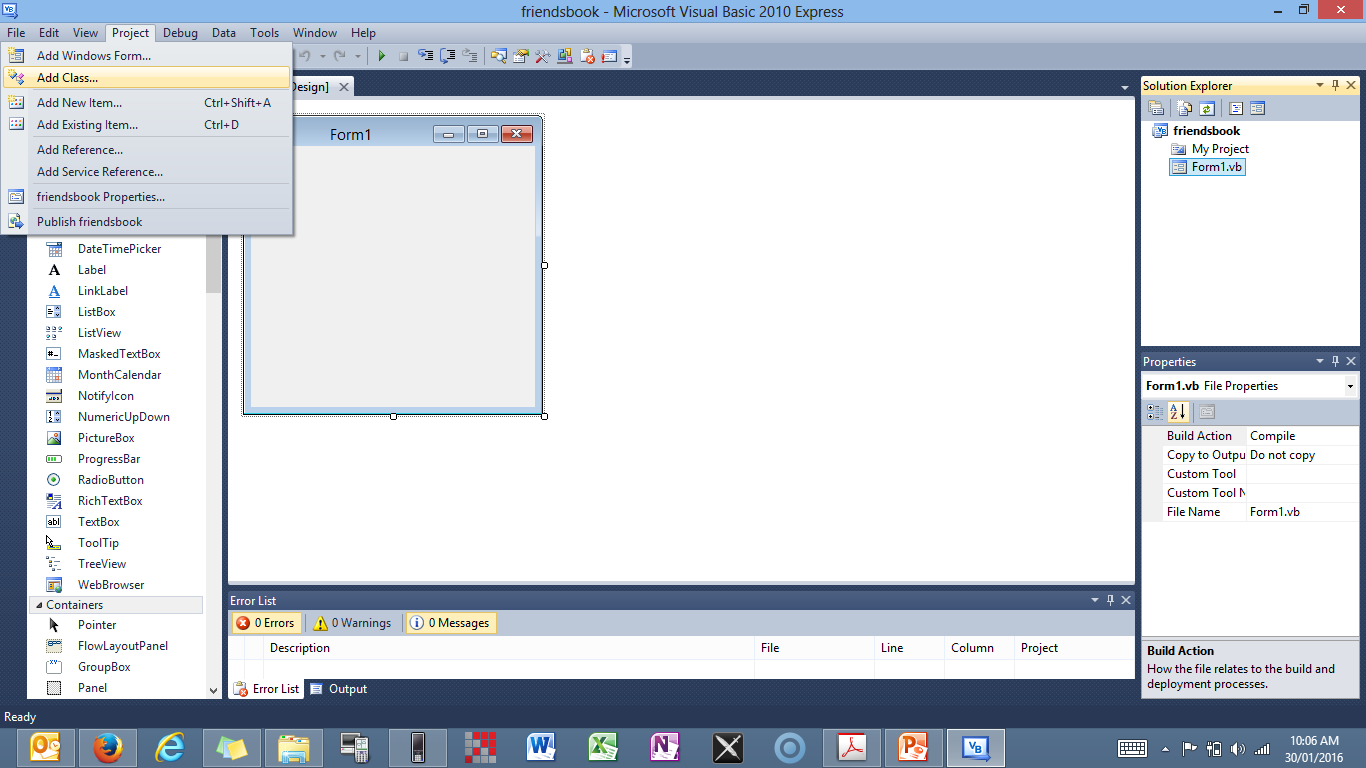 Let’s add some properties
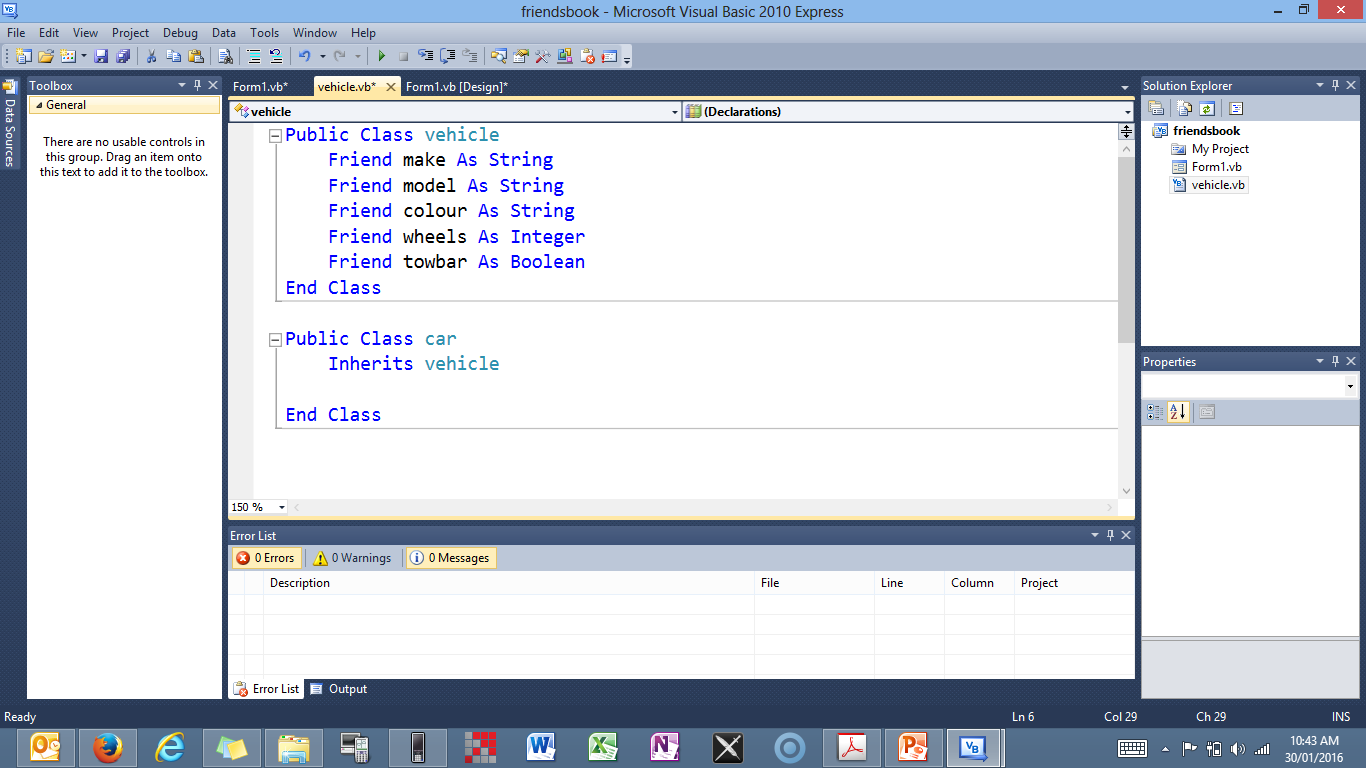 Declaring some vehicles
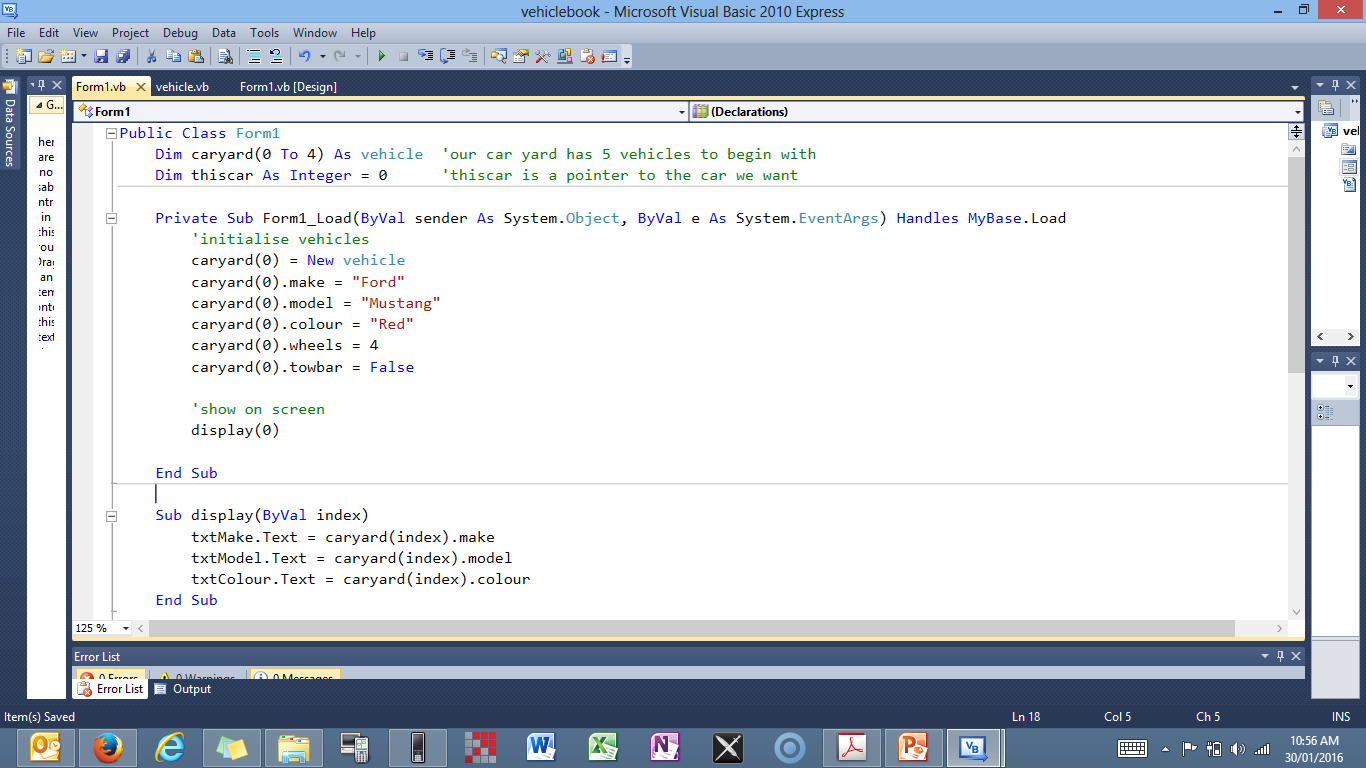 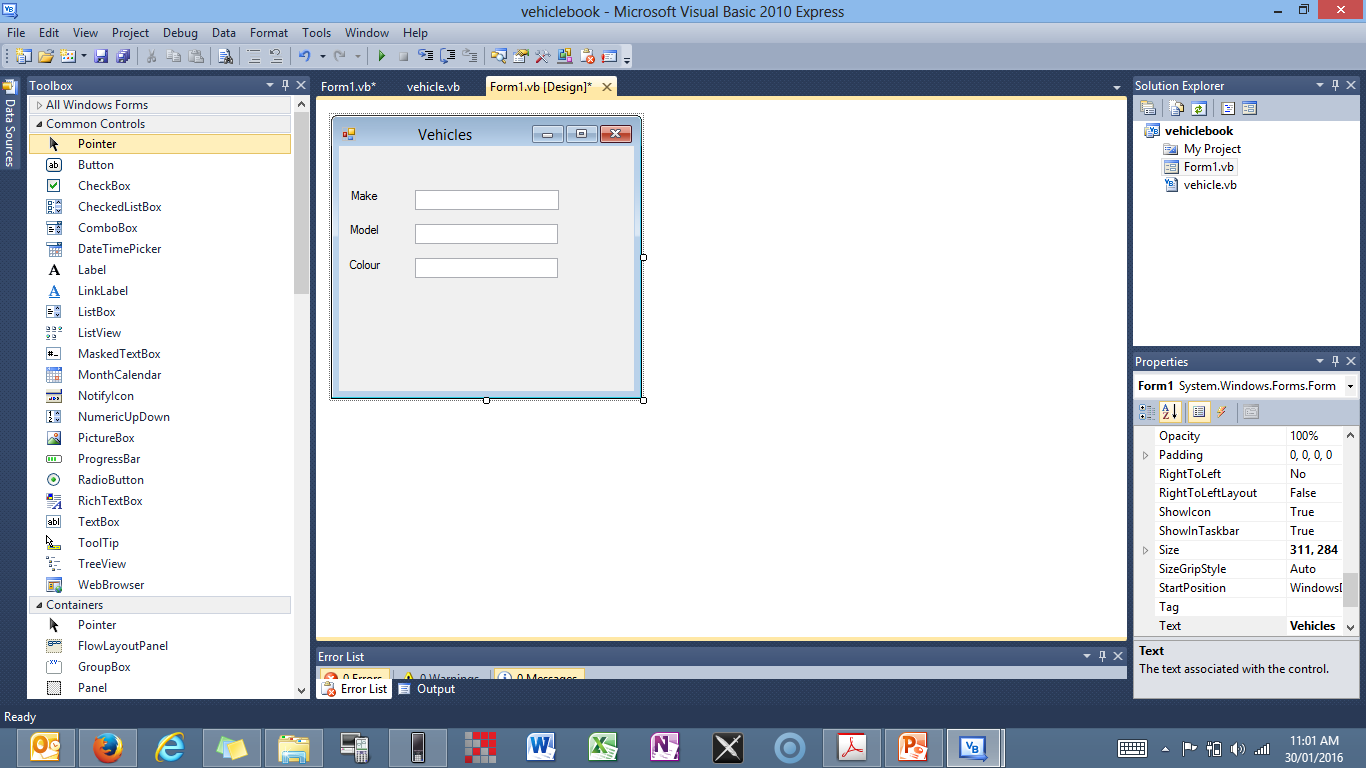 Time to go do something …
Using the vehicles example in this PowerPoint, create five vehicles.
Put in some navigation buttons (traditional First/Previous/Next/Last) to navigate through the five vehicles.
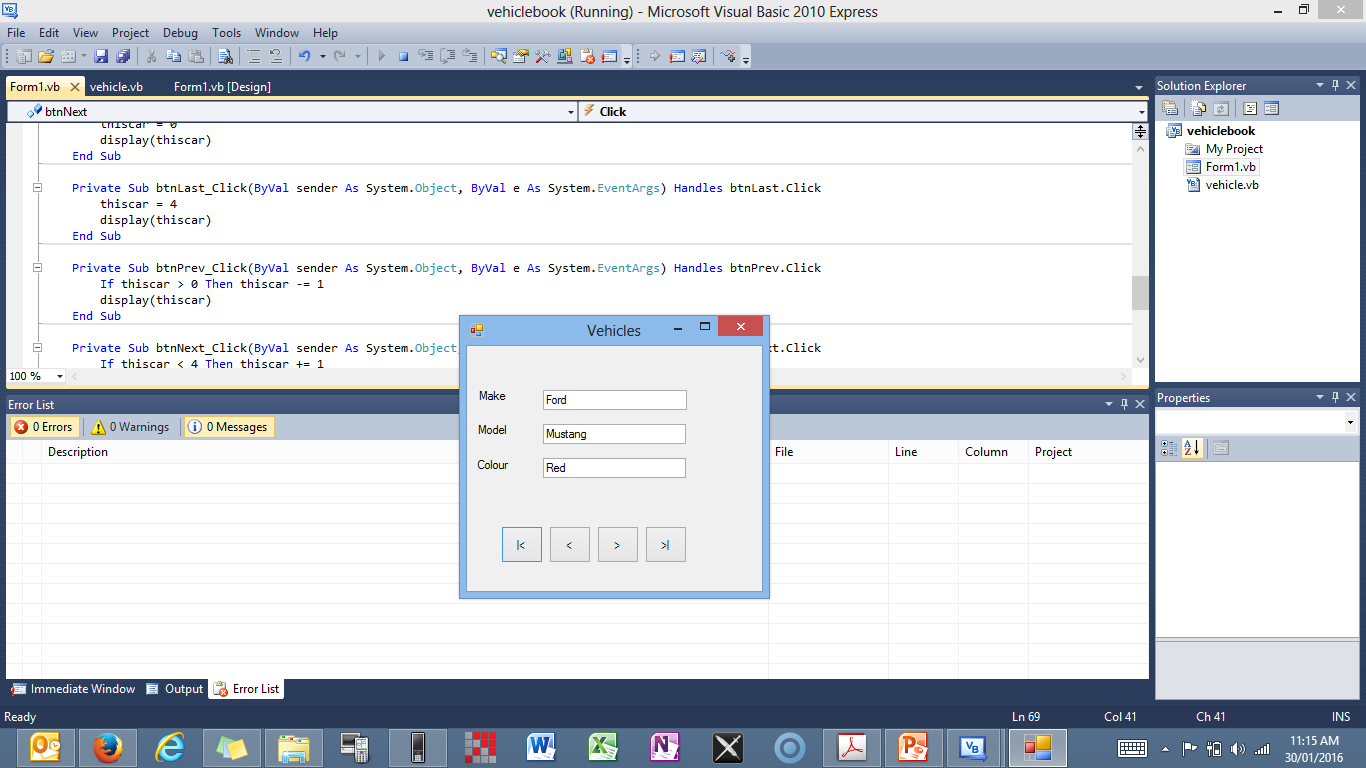